ゾンデ飛行軌跡予測 （http://okinawa.nict.go.jp/SondeTrackingForecast/） 2010年夏
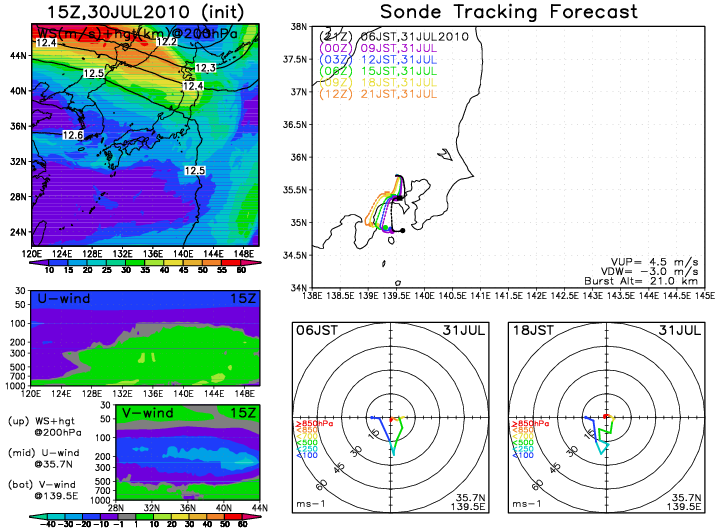 ７月３１日
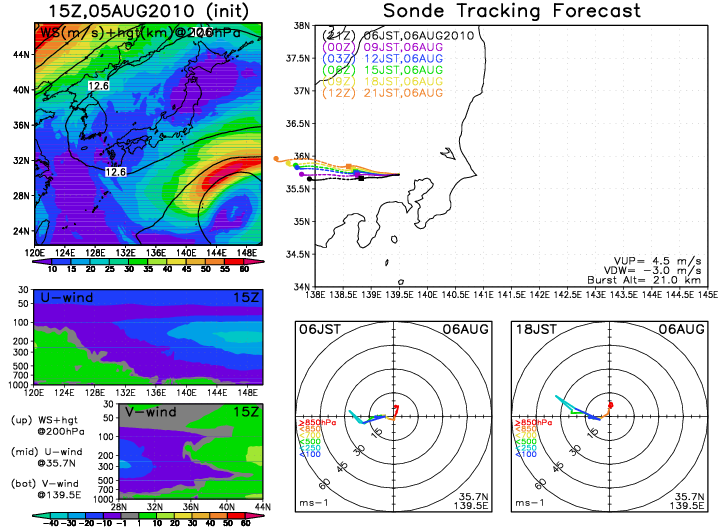 ８月０６日
放球見合わせ！